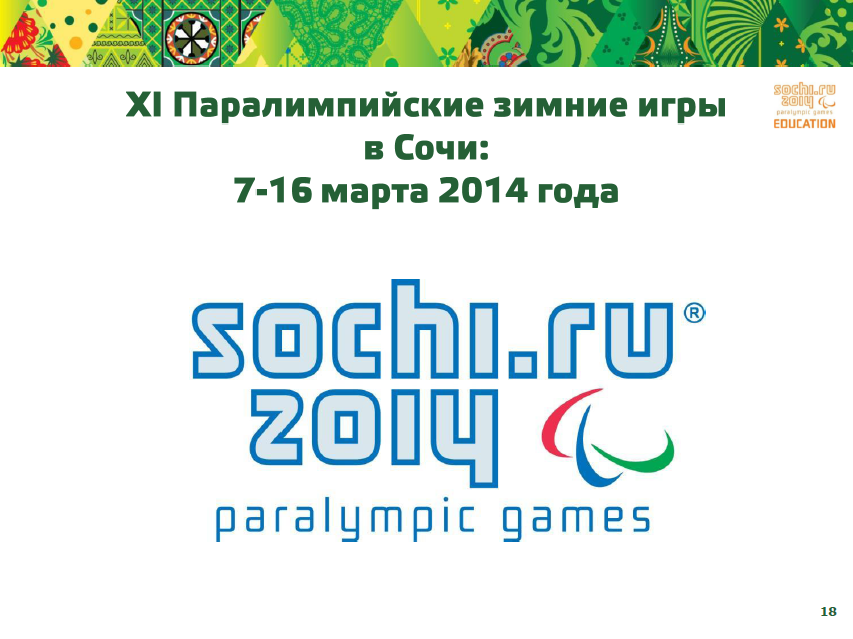 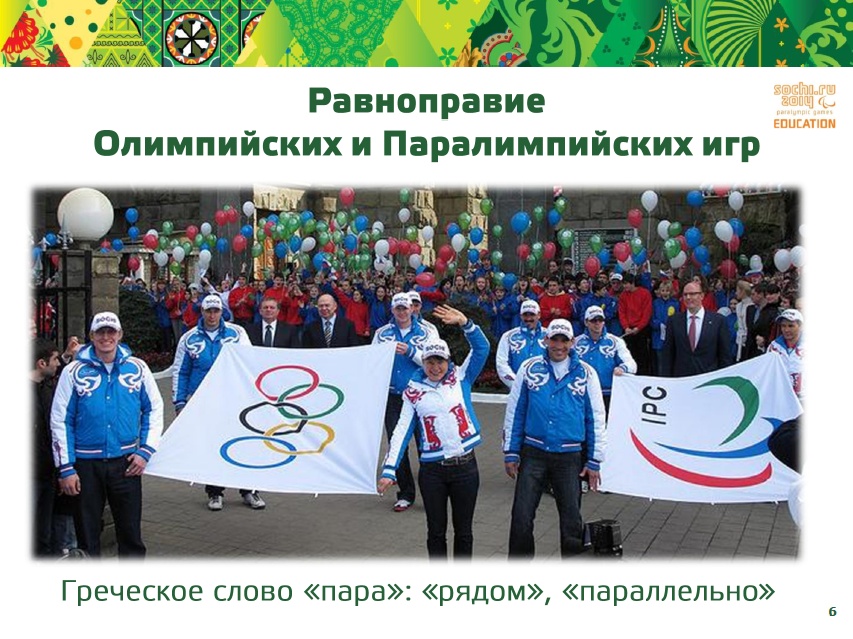 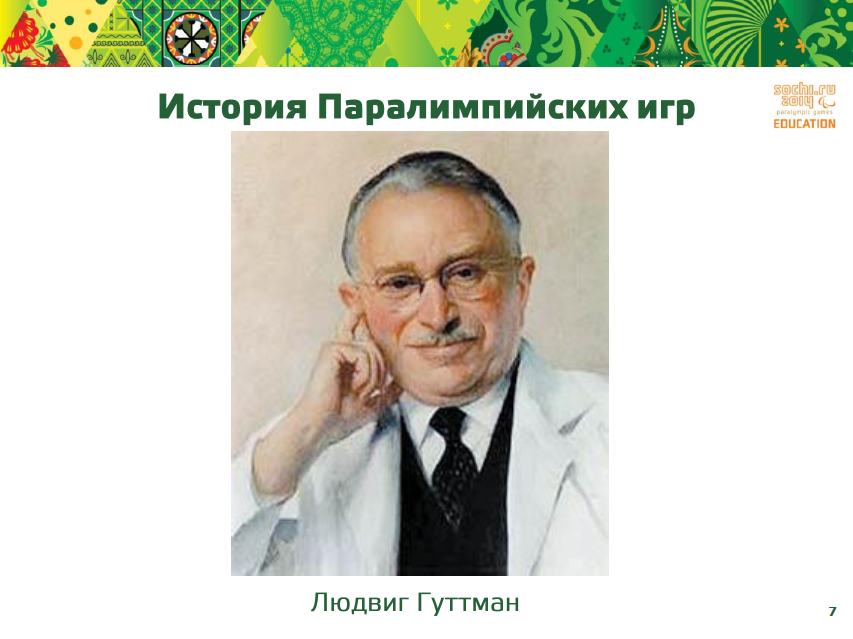 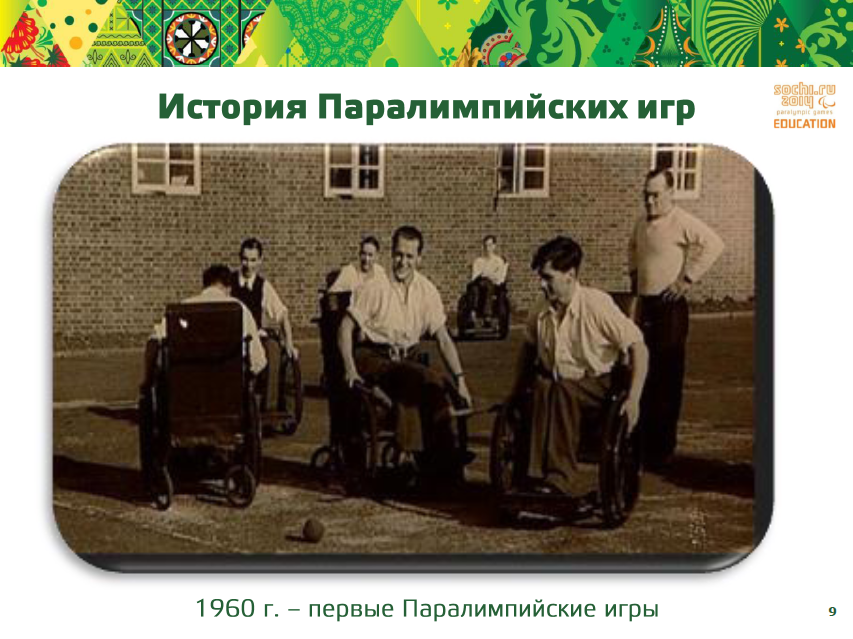 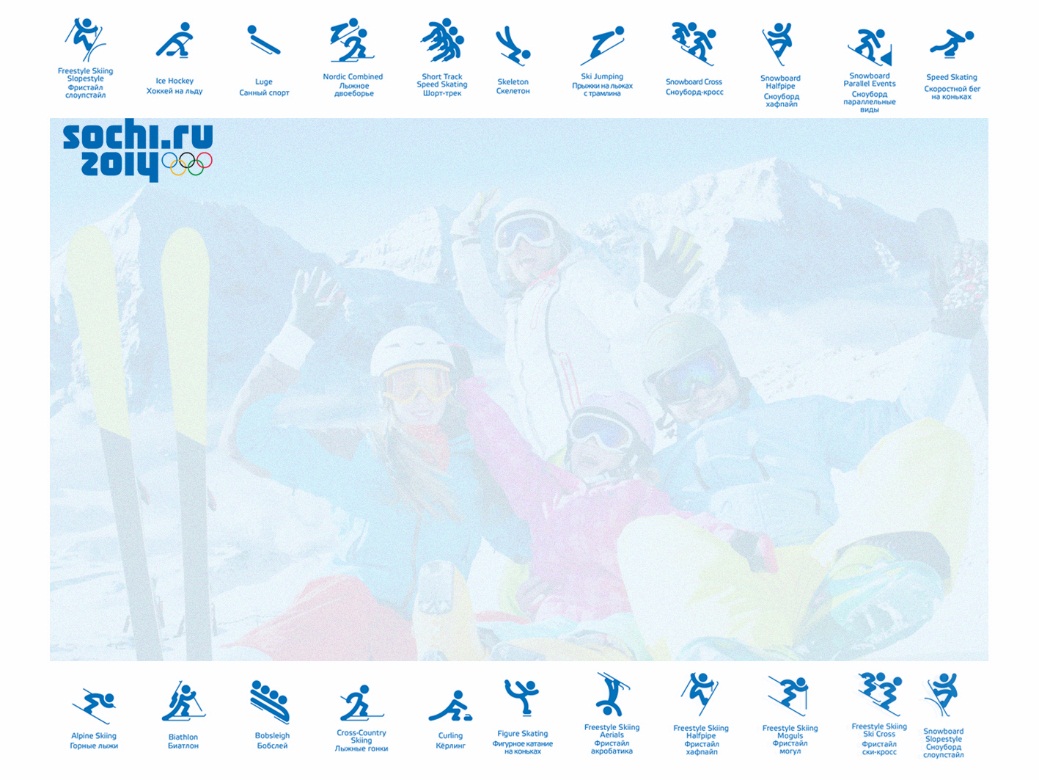 Паралимпийские ценности
вдохновение
смелость
решимость
равенство
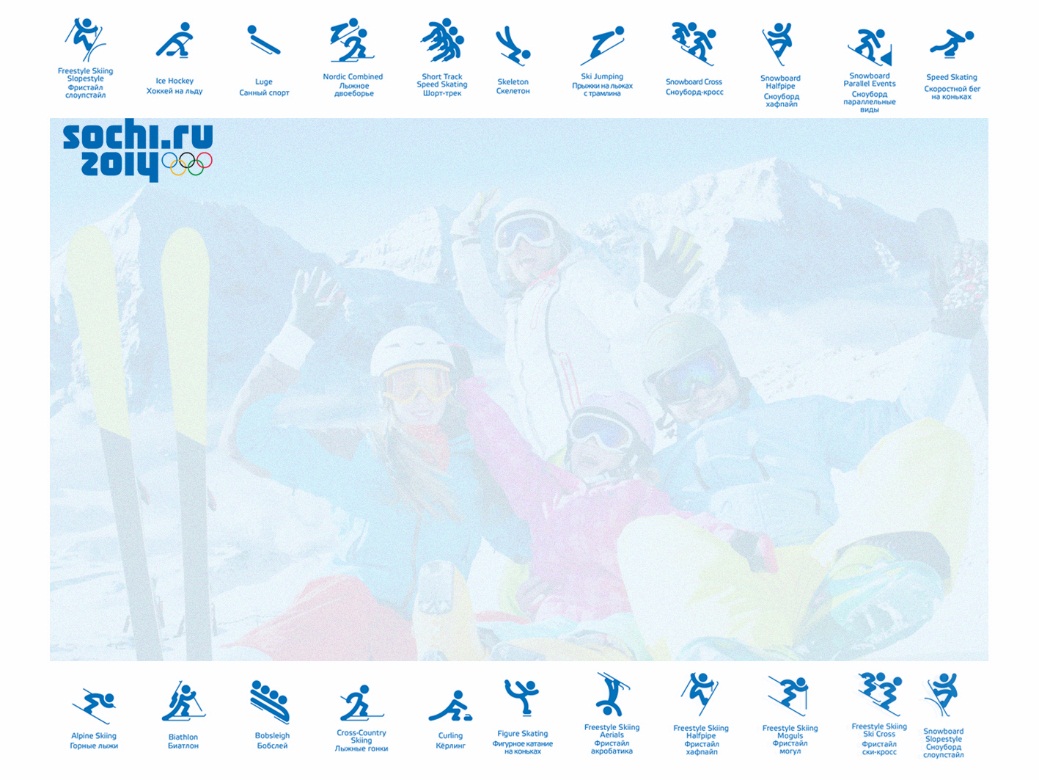 Пандусы, лифты,  тактильные тротуарные плитки, светофоры со звуковыми сигналами и др.
ФИЗИЧЕСКИЕ
Аудиодублирование  графической и текстовой информации, сурдоперевод
ИНФОРМАЦИОННЫЕ
БАРЬЕРЫ
Устранение стереотипов в отношении инвалидности
КОММУНИКА-
ЦИОННЫЕ
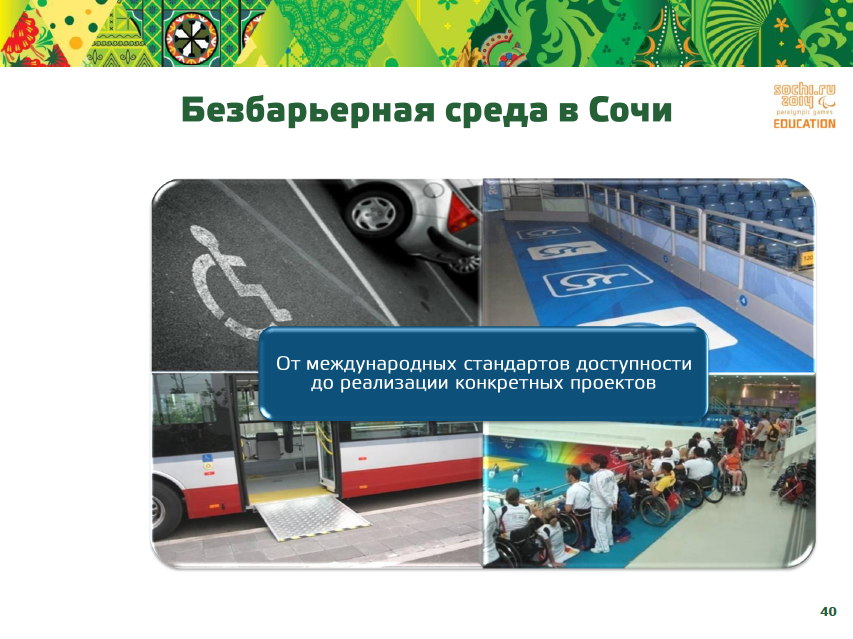 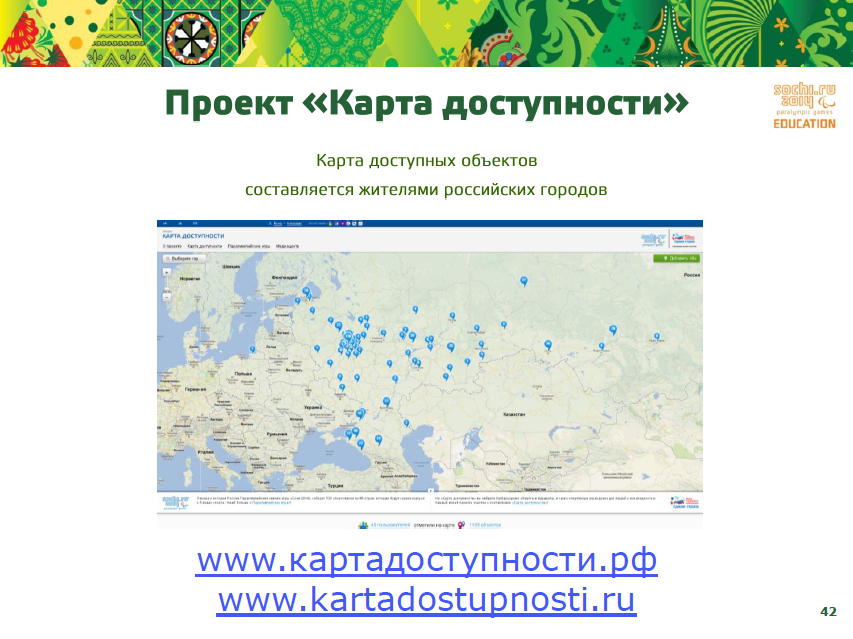 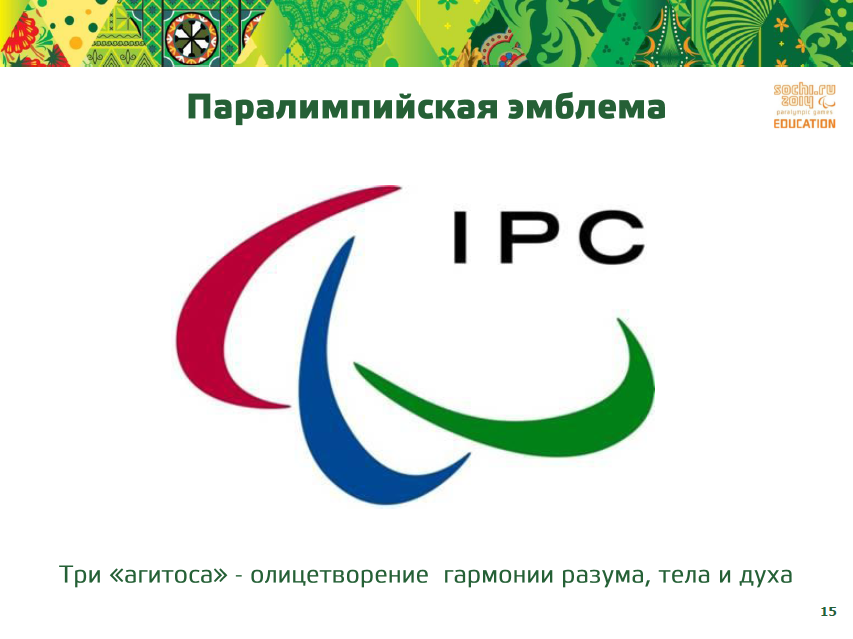 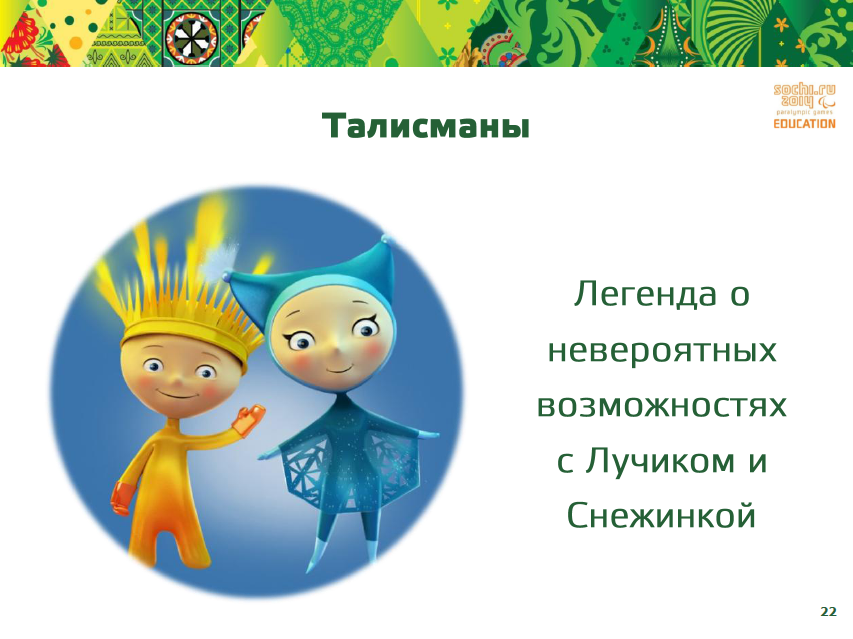